الدرس الثاني ص14
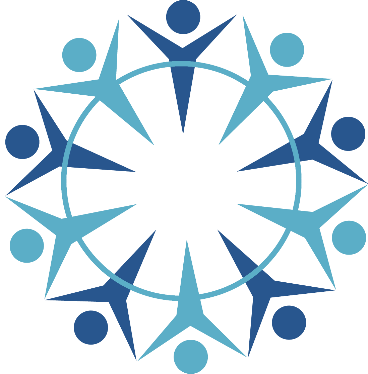 هويتي الأردنية
إعداد الأستاذ إبراهيم صوالحة
تعريف الهوية الوطنية
هي مجموعة الخصائص النفسية والاجتماعية والثقافية، والسمات المشتركة التي تتشكل عبر التاريخ، وتميز أبناء وطنٍ ما.
تأسس الأردن على مبادئ الثورة العربية الكبرى، التي قادها الشريف الحسين بن علي، والتي استهدفت قيام دولة عربية واحدة.
انتهجَتِ الدولة الأردنية سياسات تهدف إلى بناء نسيج اجتماعي مستقر، تنظُمُهُ مبادئ المواطنة، ويكون معيار التعامل فيهِ معَ المواطنين: العدالة والمساواة.
حين يشعر الجميع أنَّ مصير كلّ فردٍ في المجتمع مرتبط بمصير الآخرين، وأنَّ مصير الجميع مرتبط بمصير الوطن، وأنَّنا نعيش معًا في ظل القانون؛ فذلك يعني أنَّ تسود بين أفراد المجتمع المحبة والاحترام، والشعور بالمسؤولية والتآخي ووحدة المصير.
العيش المشترك
توفير البيئة السياسية السلمية، والديمقراطية، والقانونية العادلة التي تمكن جميع المواطنين من ممارسة جميع حقوقهم وتحقيق تطلعاتهم وآمالهم.
كيف رسخت الدولة الأردنية مبادئ العيش المشترك؟
1- عبر منهجية حكيمة تقوم على أسس دستورية وقانونية تؤطر العلاقة بين المواطنين والدولة.

2- وبين المواطنين أنفسهم؛ وفقا لمنظومة قيم المواطنة، والحقوق والواجبات.
هوية المجتمع
هي الصفات المميّزةُ لَهُ؛ التي تعبر عن شخصيتِهِ الحضارية.
قيم المواطنة الفاعلة
1- العدالة.

2- الحرية.

3- المساواة.

4- المسؤولية.

5- الوحدة الوطنية.

6- المشاركة المجتمعية,
الوحدة الوطنية
هي الحالة الاجتماعية والسياسية في البلد، التي تعبر عن وحدةِ الشعب وخضوعِ جميع المواطنين في البلد للقانون بعدالة ومساواة.
أهمية الوحدة الوطنية
من أهم دعائم وحدة المجتمع وتماسكه.